ИНТЕГРИРОВАННЫЙ  УРОК  ПО  АНГЛИЙСКОМУ  ЯЗЫКУ  И  ФИЗИЧЕСКОй культуре
3   класс
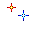 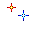 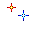 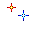 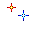 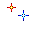 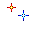 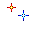 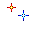 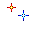 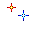 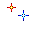 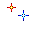 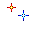 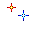 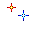 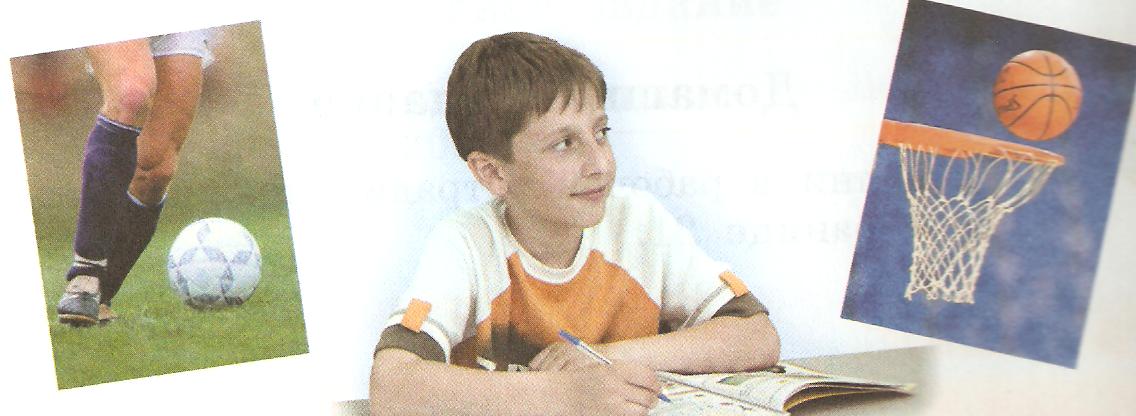 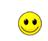 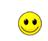 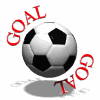 УЧИТЕЛЯ :  ГЕТМАН Н.А. ,учитель английского языка,  БУДЦЕВ А.В., учитель физической культуры, ГОУ СОШ № 1  Г. МОСКВА
ТЕМА  УРОКА
WE  CAN  SPEAK  ENGLISH  DOING  SPORT
RUN
JUMP
SWIM
SKIP
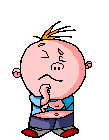 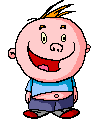 WALK
З А Д А Ч И      У Р О К А
М Е Т О Д Ы :
У П О Т Р Е Б Л Я Т Ь
практический
изученные  лексико-грамматические структуры в неподготовленной диалогической и монологической речи в условиях реального общения.
С Р Е Д С Т В А :
аудиозапись,  мягкие игрушки, школьные принадлежности, карточки с глаголами, воздушные шарики.
Ф О Р М Ы:
Фронтальная, групповая, коллективная.
ПЛАН  УРОКА
1. Warming  up
2. Relax  and  revise
Team  competitions
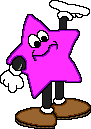 3.Task  one
4.Interviewing
5.Task  two
6. Musical  pause
7. Task three
9. Summing  up
8. Task  four
Организационный  момент
Построение класса в одну шеренгу. Приветствие учителям.
Good morning, good morning, good morning to you,  Good morning, dear teacher,                                                                    We are glad to see you.
Даётся команда рассчитаться по порядку: one, two, three…
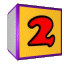 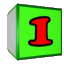 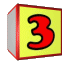 Проводится традиционная для начала урока физкультуры  разминка.
W  A  R  M  I  N  G     U  P
Hands on your hips,    Hands on your knees, Put  them behind you If you  please.
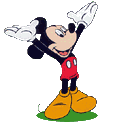 Hands up, hands down
Hands on hips, sit down Stand up, hands to your  sides,                                               Bend left, bend right.              Hands to your sides,                One, two, three -  hop,           One, two, three – stop.           Stand still.
Touch your shoulders,              Touch your nose,                        Touch your  ears,                         Touch your toes.
Raise your hands high in the air,        On your hips, on your hair.                   Raise your hands as before,                  And we clap – one, two, three, four.
Группа учащихся делает разминку с остальными учащимися класса. Рифмовки проговариваются всеми учениками.
Учащиеся выполняют движения, двигаясь по кругу.
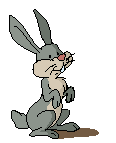 Сan  you hop like  a rabbit ?
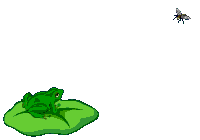 Can you jump like a frog ?
Can you walk like a duck?
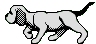 Can you run like a dog ?
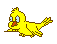 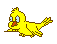 Can you fly like a bird ?
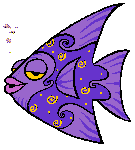 Can you swim like a fish ?
And be still like a good child,
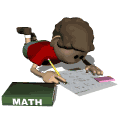 As still as you wish.
RELAX  AND  REVISE
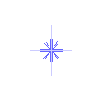 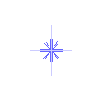 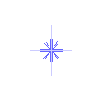 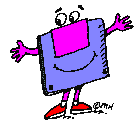 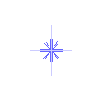 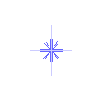 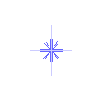 Ребята!  Нам сегодня предстоит совершить путешествие и навестить наших друзей в лесной школе. Вы готовы? 
Дорога предстоит долгая и трудная. Дорожные знаки будут давать нам указания, какие действия нам следует выполнять по пути, чтобы не заблудиться и скоротать путь.
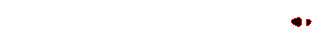 Повторение изученных глаголов и выполнение названных действий.
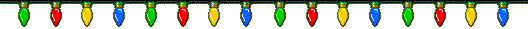 RUN
SING
JUMP
DANCE
SKIP
SWIM
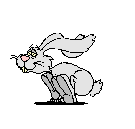 WALK
SIT
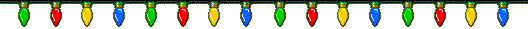 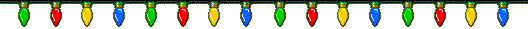 WRITE
COUNT
READ
FLY
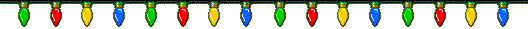 T E A M      W O R K
1. Класс строится в одну шеренгу, рассчитывается на первый, второй, третий (one, two, three) и делится на три команды:
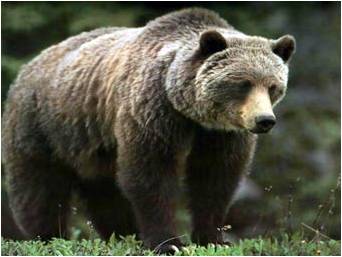 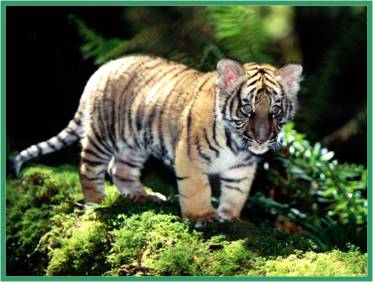 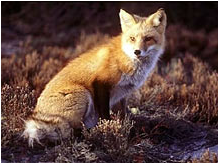 the Tigers
the  Bears
the Foxes
2. Участникам  вручаются эмблемы команды.
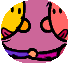 3. Проводятся командные соревнования.